เรียน ผู้เข้าร่วมการประชุมทุกท่าน
ขอความร่วมมือทุกท่าน ระบุชื่อ-นามสกุล ตำแหน่ง 
สังกัด ในช่อง “Chat” ด้านล่าง เพื่อใช้ในการจัดทำรายงานการประชุม ฯ
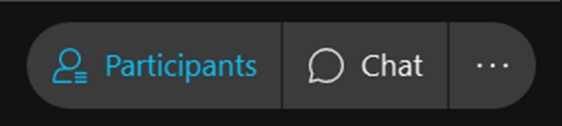 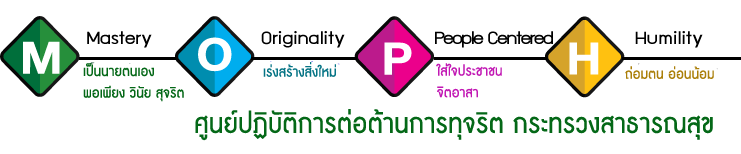 ประชุมคณะอนุกรรมการส่งเสริมคุณธรรม
กระทรวงสาธารณสุข
ตามแผนแม่บทส่งเสริมคุณธรรม กระทรวงสาธารณสุข ฉบับที่ 1 (พ.ศ. 2560-2564)
ครั้งที่ 3/2564 วันที่ 3 สิงหาคม 2564 เวลา 13.30-16.30 น.
ณ ห้องประชุม 2 ชั้น 2 อาคาร 1 ตึกสำนักงานปลัดกระทรวงสาธารณสุข
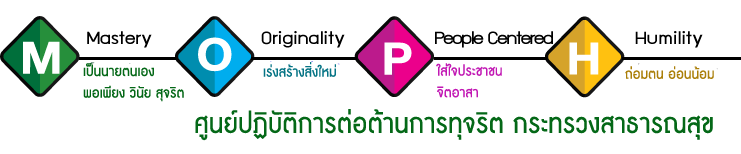 ระเบียบวาระที่ 1
เรื่องประธานแจ้งให้ที่ประชุมทราบ
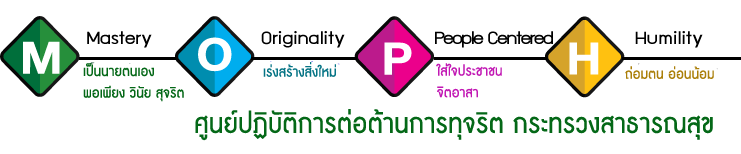 ระเบียบวาระที่ 2
เรื่องรับรองรายงานการประชุม
รายงานการประชุมคณะอนุกรรมการส่งเสริมคุณธรรมกระทรวงสาธารณสุข ตามแผนแม่บทส่งเสริมคุณธรรม กระทรวงสาธารณสุข ฉบับที่ 1 (พ.ศ. 2559-2564) ครั้งที่ 2/2564 เมื่อวันที่ 23 มีนาคม 2564
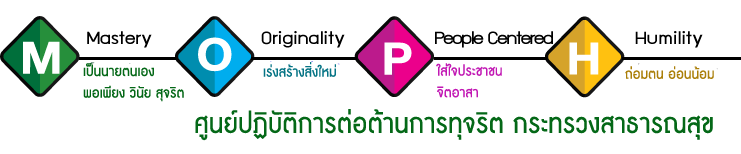 ระเบียบวาระที่ 3
เรื่องเพื่อทราบ
3.1 รายงานผลการขับเคลื่อนแผนแม่บทส่งเสริมคุณธรรมแห่งชาติ ฉบับที่ 1
     (พ.ศ. 2559-2564) ปีงบประมาณ พ.ศ. 2563
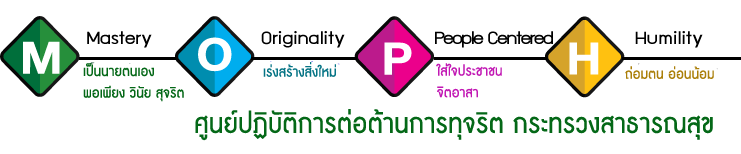 ระเบียบวาระที่ 3
เรื่องเพื่อทราบ
3.2 รายงานผลการขับเคลื่อนคุณธรรม (เฉพาะกาล) ที่สอดคล้องกับสถานการณ์การแพร่ระบาดของโรคติดเชื้อไวรัสโคโรนา 2019 
	(COVID-19) ปีงบประมาณ พ.ศ. 2564
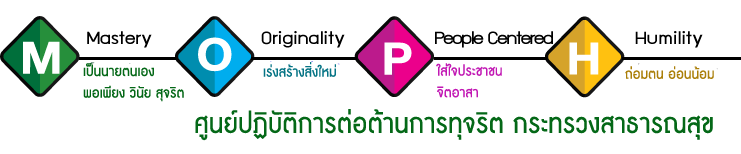 ระเบียบวาระที่ 3
เรื่องเพื่อทราบ
3.3 รายงานผลการขับเคลื่อนแผนแม่บทส่งเสริมคุณธรรม กระทรวงสาธารณสุข
	ฉบับที่ 1 (พ.ศ. 2560-2564) ประจำปีงบประมาณ พ.ศ. 2564 รอบ 12 เดือน
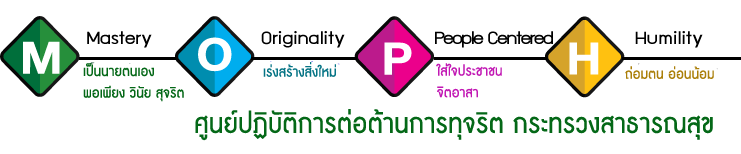 ระเบียบวาระที่ 3
เรื่องเพื่อทราบ
จัดส่งรายงานผลการดำเนินงานตามแผนปฏิบัติการส่งเสริมคุณธรรม ประจำปีงบประมาณ พ.ศ. 2564 รอบ 12 เดือน ในรูปแบบไฟล์ข้อมูลอิเล็กทรอนิกส์ที่ได้จากโปรแกรม Microsoft..Word..ทางไปรษณีย์อิเล็กทรอนิกส์ moph.moral1330@gmail.com ภายในวันที่ 15 กันยายน 2564
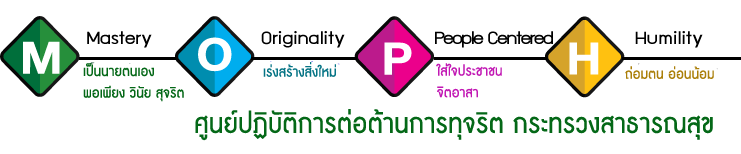 ระเบียบวาระที่ 3
เรื่องเพื่อทราบ
3.4 การตัดสินคลิปวีดิทัศน์นำเสนอผลการดำเนินการเป็นองค์กรคุณธรรมต้นแบบ ตามกิจกรรมถอดบทเรียนการดำเนินการเป็นองค์กรคุณธรรมต้นแบบ ของหน่วยงานในสังกัดกระทรวงสาธารณสุข ประจำปีงบประมาณ พ.ศ. 2564
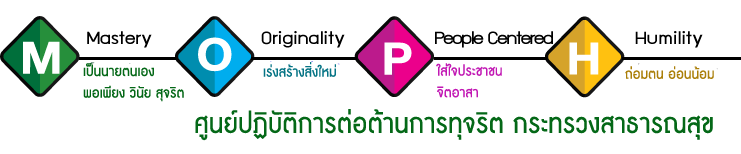 ระเบียบวาระที่ 3
เรื่องเพื่อทราบ
3.5 การประชุมสัมมนาระดมความคิดเห็นจัดทำกรอบแนวคิดในการยกร่างแผนปฏิบัติการด้านการส่งเสริมคุณธรรมแห่งชาติ ระยะที่ 2 (พ.ศ. 2566-2570) ครั้งที่ 1
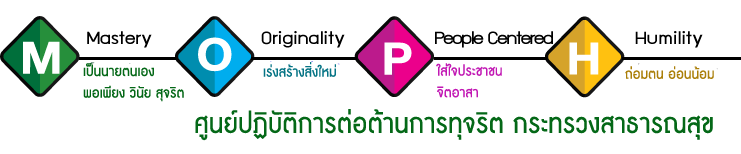 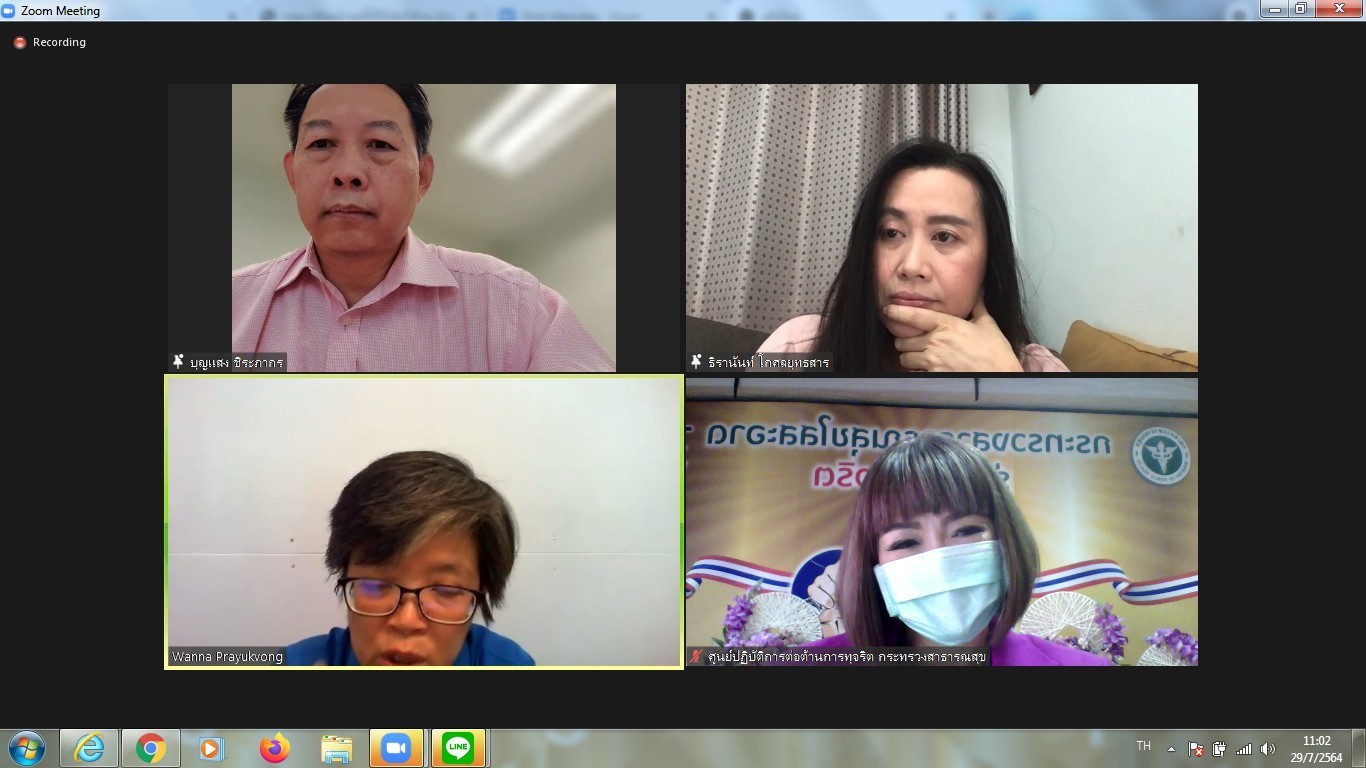 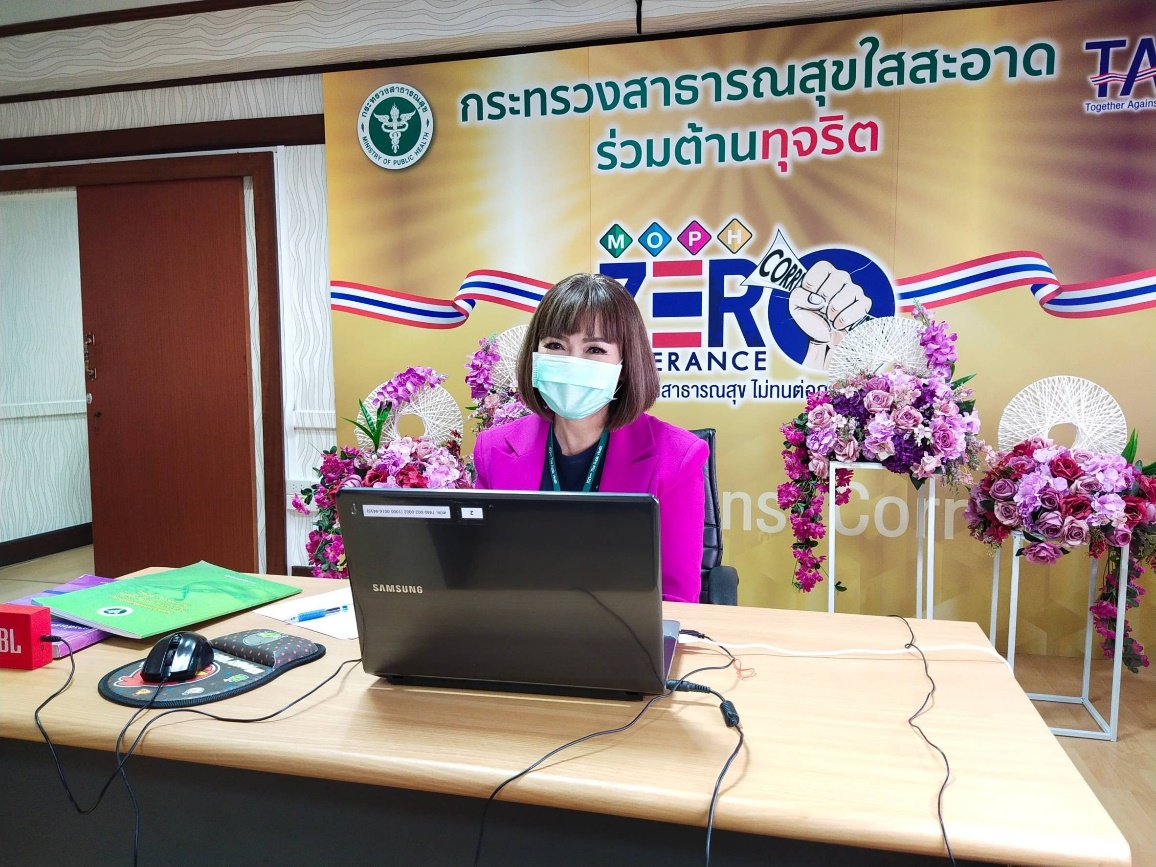 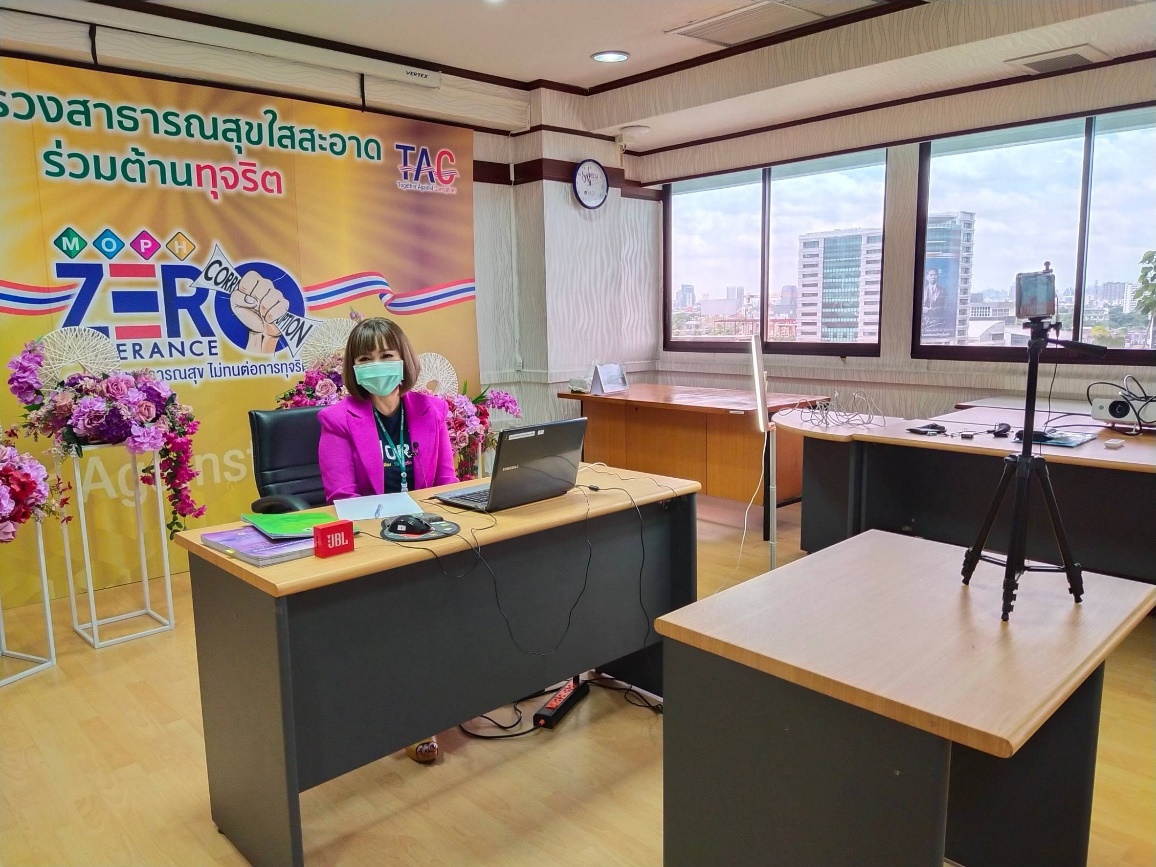 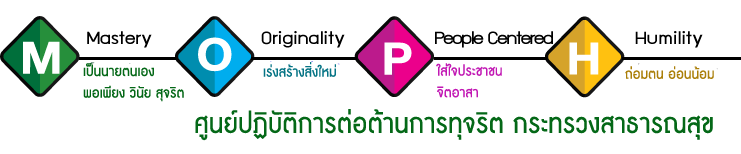 ระเบียบวาระที่ 4
เรื่องเพื่อพิจารณา
4.1 ผลการประเมินองค์กรคุณธรรม ของหน่วยงานในสังกัดกระทรวง    	 สาธารณสุข ประจำปีงบประมาณ พ.ศ. 2564 และการคัดเลือก	 องค์กรคุณธรรมต้นแบบโดดเด่น
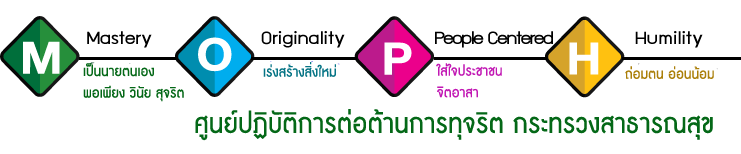 ระเบียบวาระที่ 4
เรื่องเพื่อพิจารณา
4.2 (ร่าง) แผนแม่บทส่งเสริมคุณธรรม กระทรวงสาธารณสุข ฉบับที่ 1	 (พ.ศ. 2564-2565) ฉบับปรับปรุง
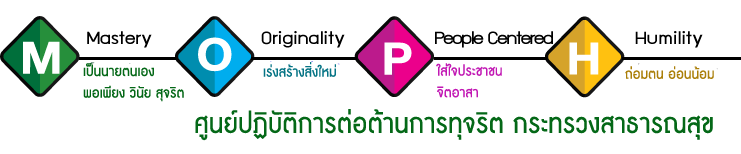 ระเบียบวาระที่ 5
เรื่องอื่น ๆ
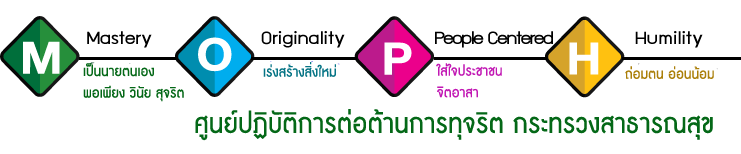 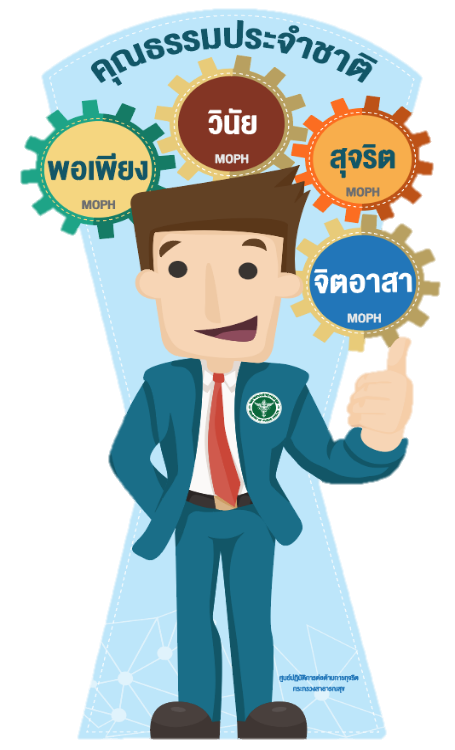 ศูนย์ปฏิบัติการต่อต้านการทุจริต กระทรวงสาธารณสุข